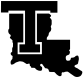 living with the lab
conductivity sensor implementation
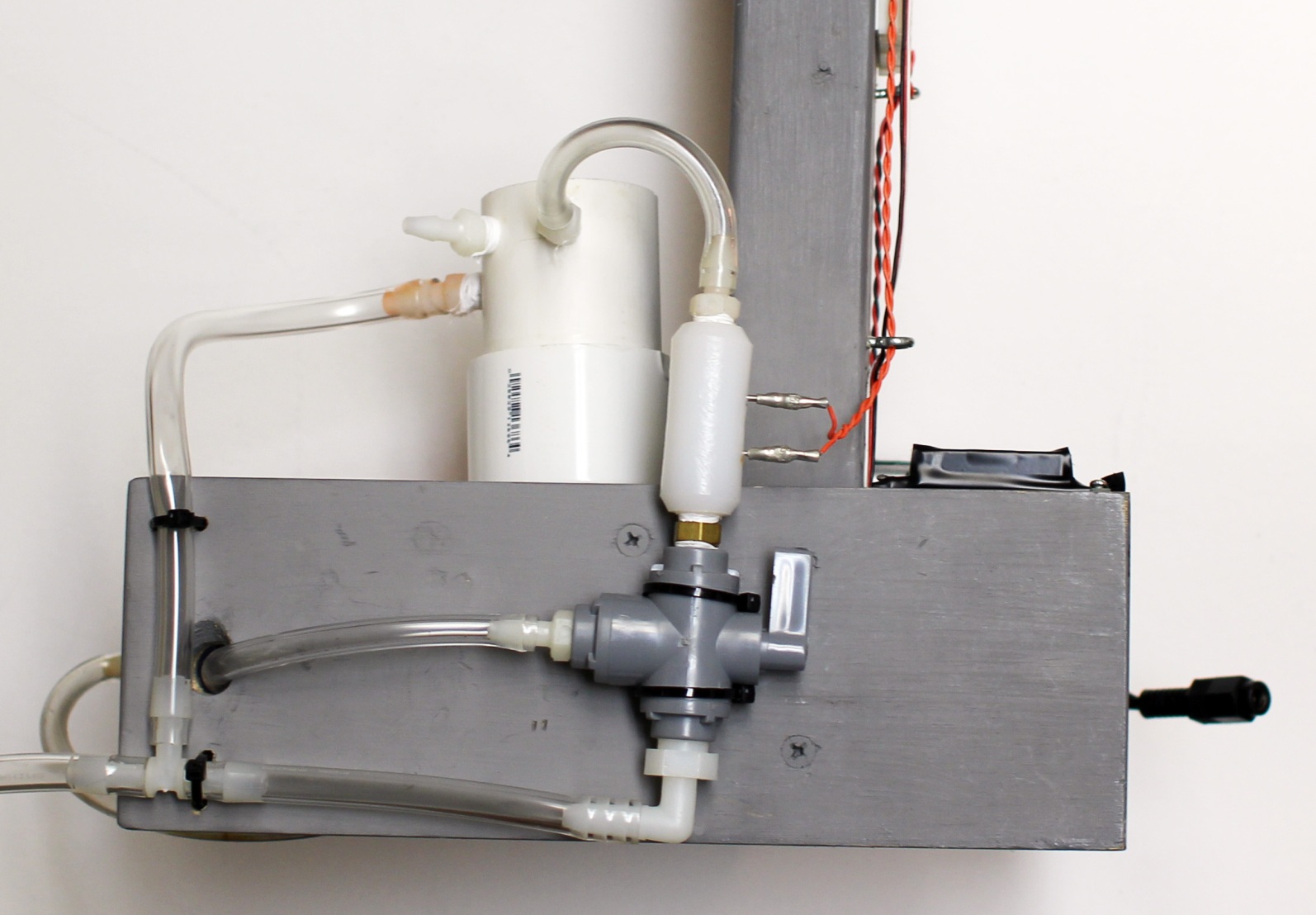 © 2011 LWTL faculty team
digital output = 5V when HIGH(set high periodically to measure conductivity)
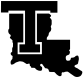 living with the lab
conductivity measurement circuit
we use the same voltage divider circuit used earlier for the photoresistor circuit
analog input(measures voltage across 10kΩ resistor)
what happens to the electrical resistance of the water as it becomes more salty?
10 kΩ
it decreases
if the resistance of the salt water decreases, then what happens to the voltage drop across the conductivity sensor?
it decreases
if the voltage drop across the conductivity sensor decreases, then how does this influence the voltage drop across the 10kΩ resistor?
it increases
so, increasing the salinity of the water causes the analog input read by the Arduino to (increase or decrease)?
0 to 1023
2
O
O
O
O
O
O
O
O
O
O
O
O
Na+
Na+
Cl-
Cl-
Cl-
Cl-
Na+
Na+
Na+
Na+
Cl-
Cl-
Cl-
Na+
Na+
Na+
Na+
Na+
Cl-
Cl-
Cl-
Cl-
Cl-
Cl-
Cl-
Na+
Na+
Na+
Na+
Na+
Na+
Cl-
Cl-
Cl-
Cl-
Na+
Na+
electrodes(no voltage applied)
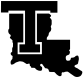 living with the lab
H     H
H     H
H     H
H     H
H     H
H     H
H     H
H     H
H     H
H     H
H     H
H     H
water
what happens when salt is added to water????
The ionically bonded NaCl molecules dissociate into Na+ and Cl- ions and become mobile

they are surrounded by polar water molecules (they are hydrated)
3
H2O
H2O
5V
Cl-
Cl
Cl
Cl2
Cl-
Cl-
OH-
OH-
H
H
Cl-
Cl-
Cl-
Cl-
Na+
Na+
Na+
Na+
Na+
Na+
Cl-
Cl-
Cl-
Cl-
Na+
Na+
Na+
Na+
Na+
Cl-
Na+
e-
e-
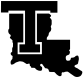 living with the lab
e-
e-
Na+ is a spectator ion
e-
10 kΩ
e-
e-
applying voltage to induce electron flow
e-
electrons are really not directly conducting through the water from one electrode to the other (like when electrons move through a copper wire)
ion migration
anode – oxidation(loss of electrons)
cathode – reduction(gain of electrons)
reduction occurs at the negatively charged cathode:
oxidation occurs at the positively charged anode:
It seems like an Na+ would accept an electron and be reduced . . . why not???
4
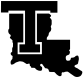 living with the lab
why is H2O reduced and not Na+ ???
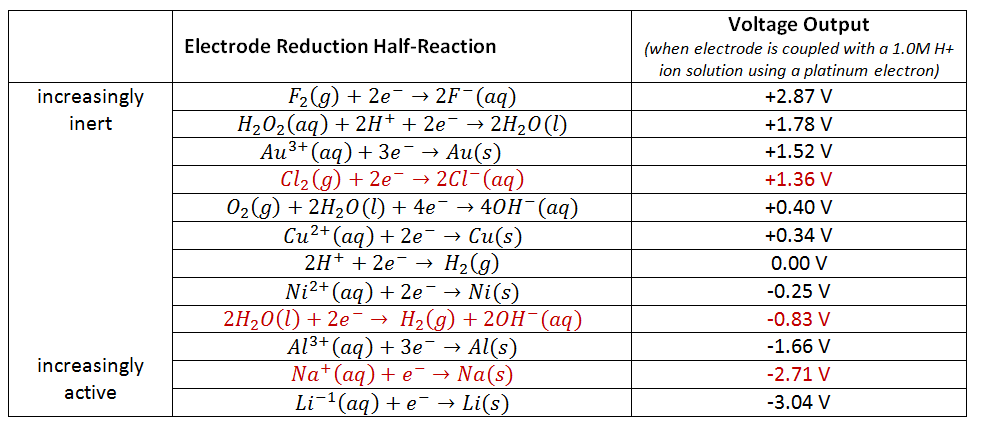 reactions further down in the table are less likely to occur
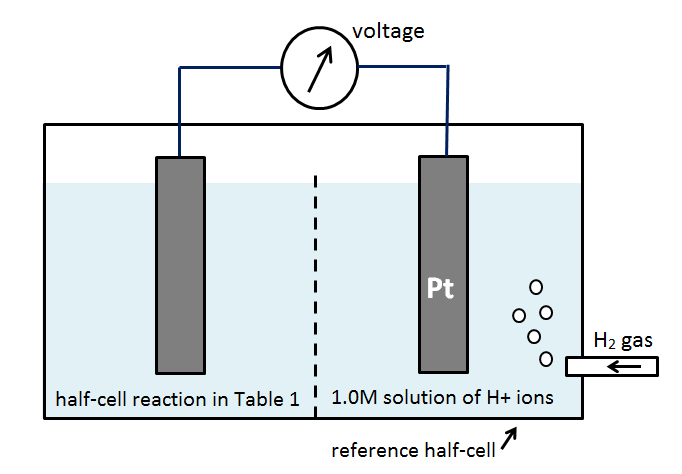 reactions with positive voltages will occur spontaneously

you must apply external voltage across the electrodes to make a reaction with a negative potential occur
5
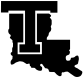 living with the lab
the net reaction of conductivity system
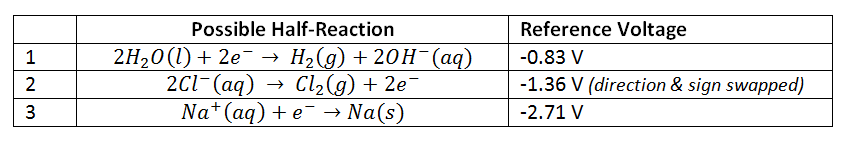 the net reaction occurring in the system is . . .
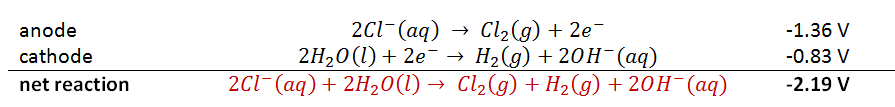 we must apply at least 2.19 V to the conductivity circuit to drive the reaction

applying 5 V is sufficient, and higher voltages will increase the rate of oxidation & reduction reactions
6
digital output = 5V when HIGH(set high periodically to measure conductivity)
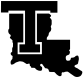 living with the lab
system wiring
analog input(measures voltage across 10kΩ resistor)
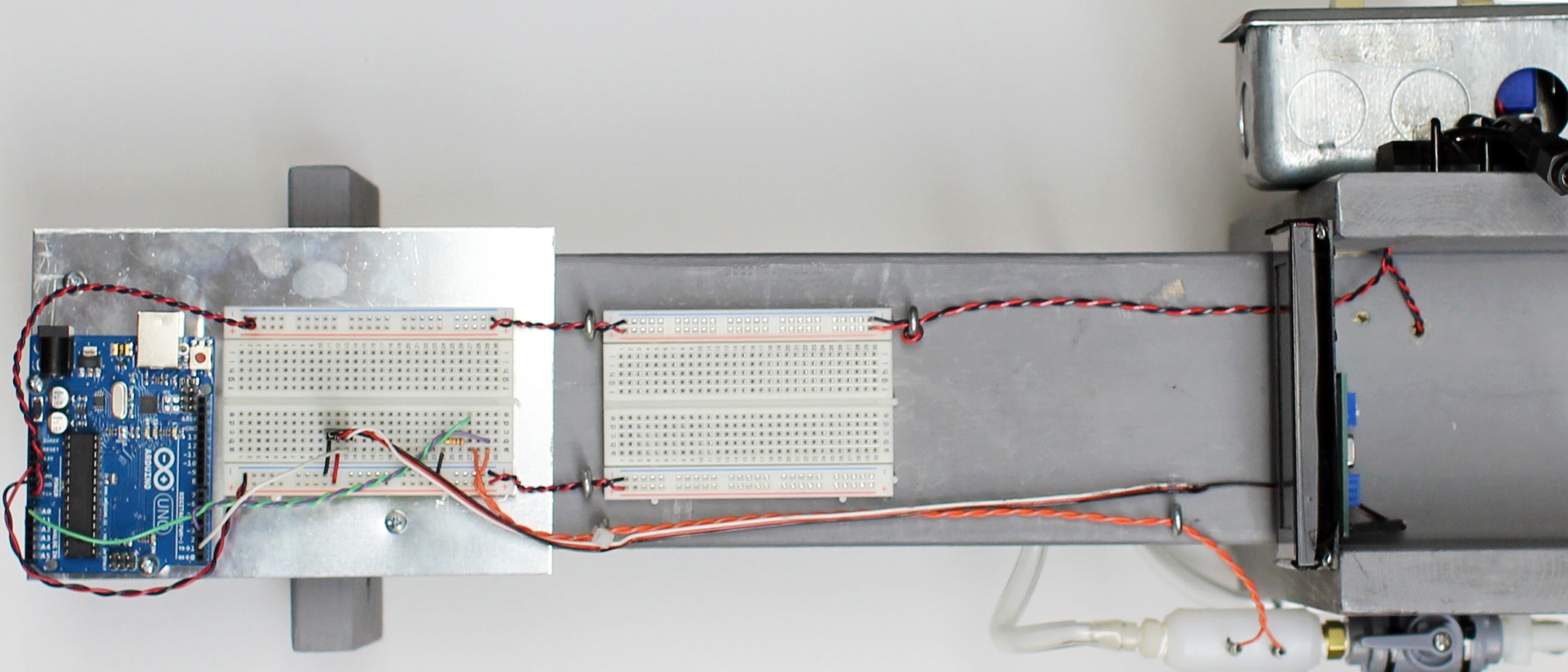 10 kΩ
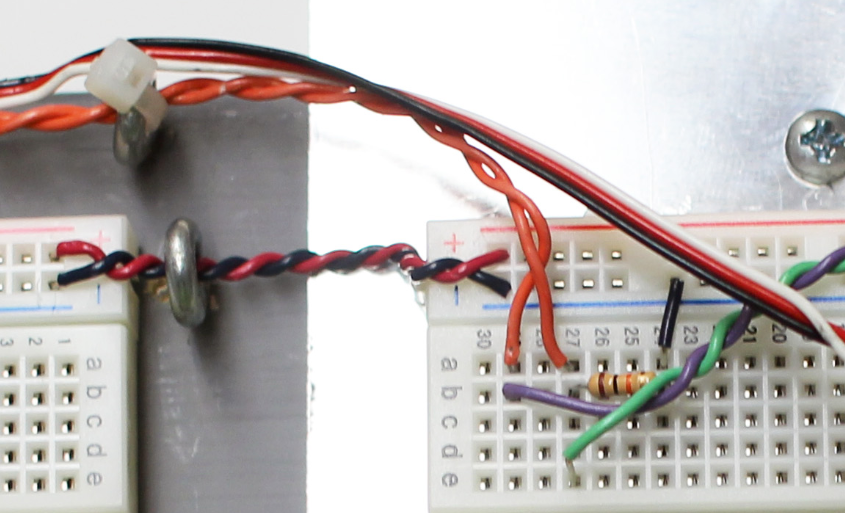 7